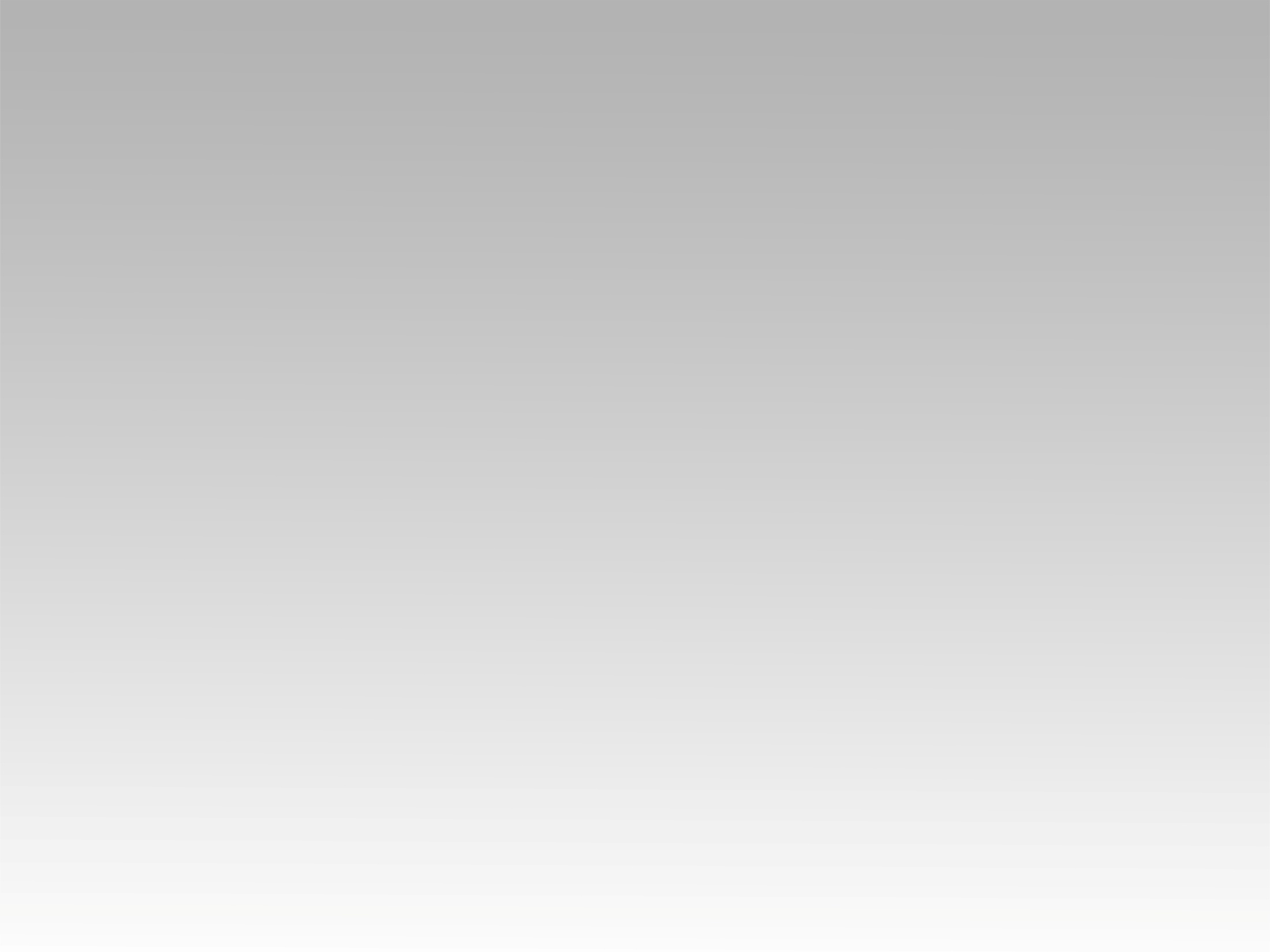 تـرنيــمة
هللويا كل شعب الرب يفرح
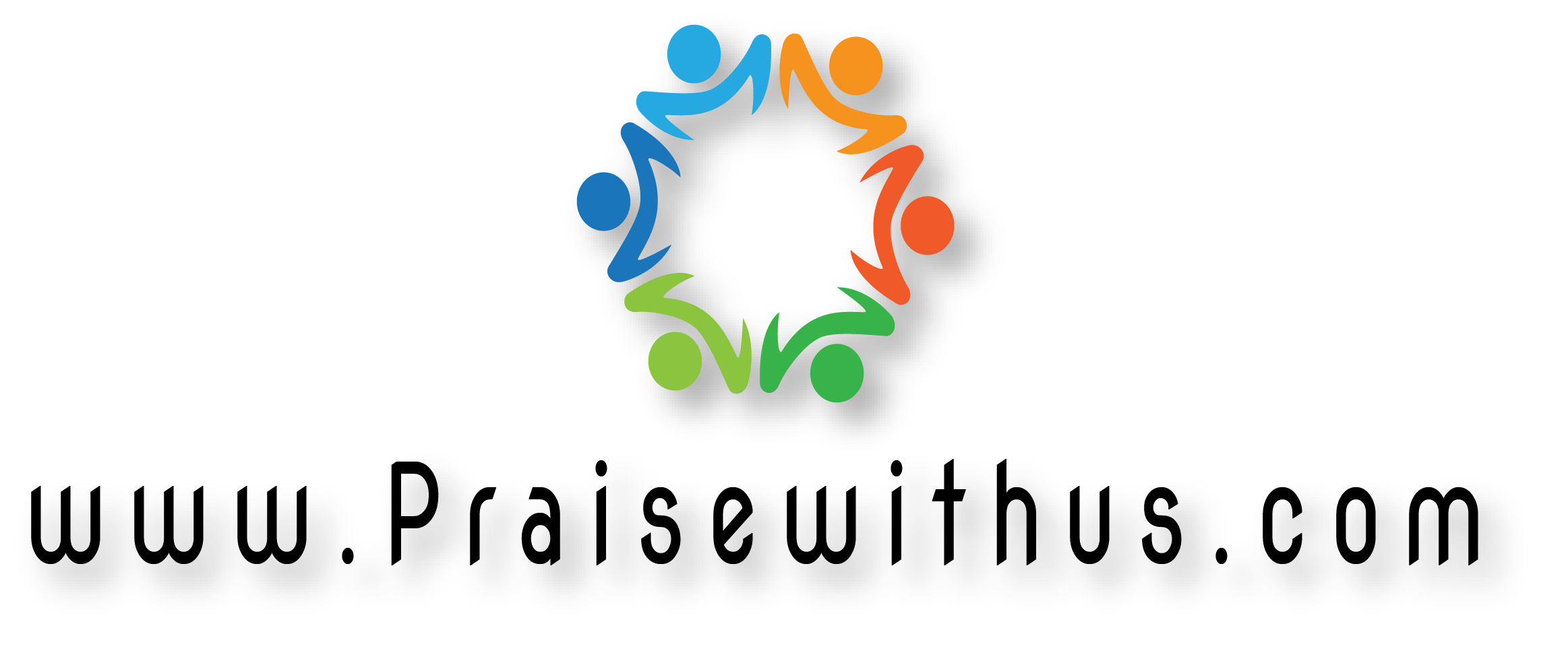 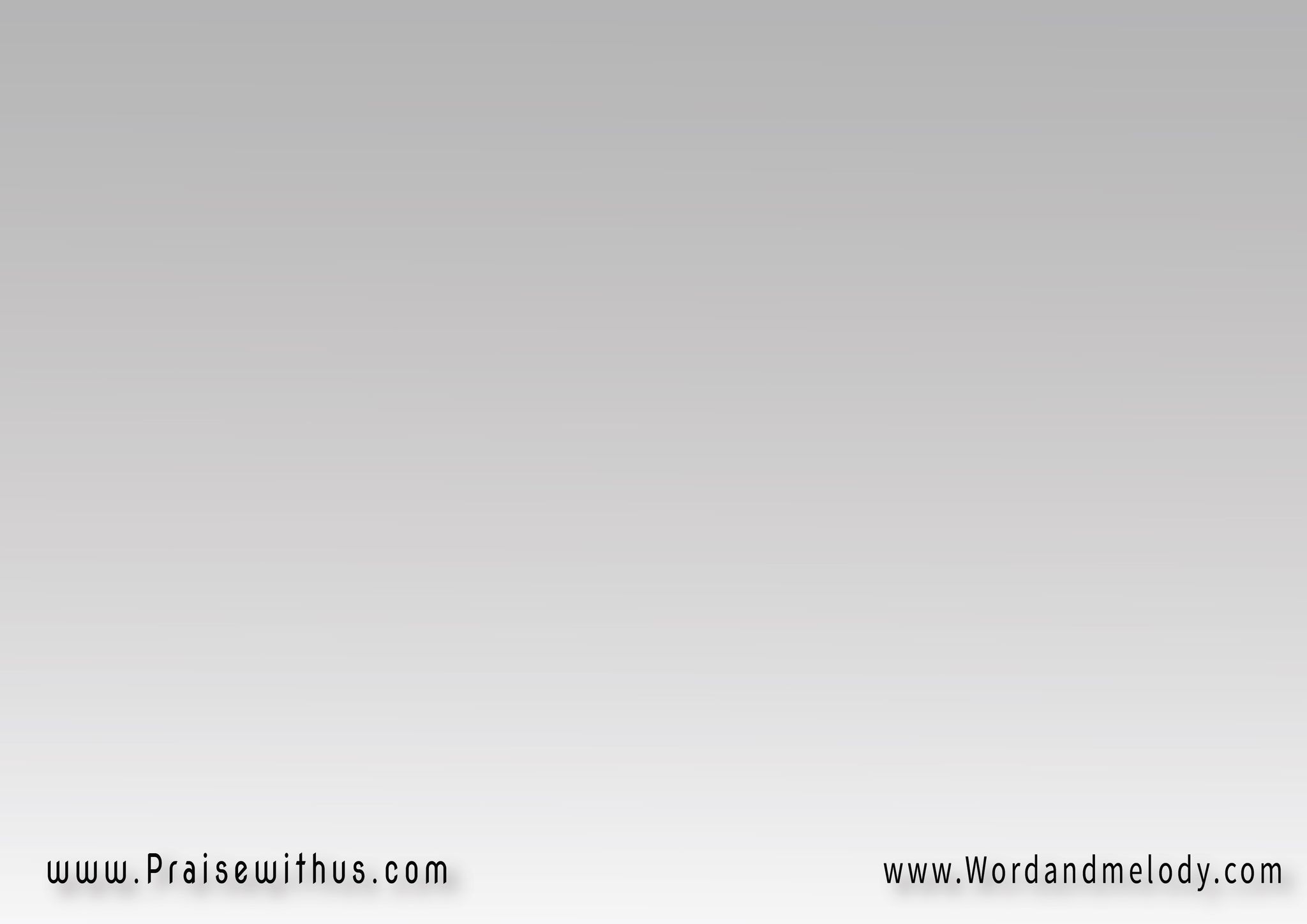 القرار:
هللويا هللويا هللويا 
كُل شعبِ الربِ يفرحُ هللويا
هللويا هللويا هللويا 
كل شعب الرب يهتف هللويا
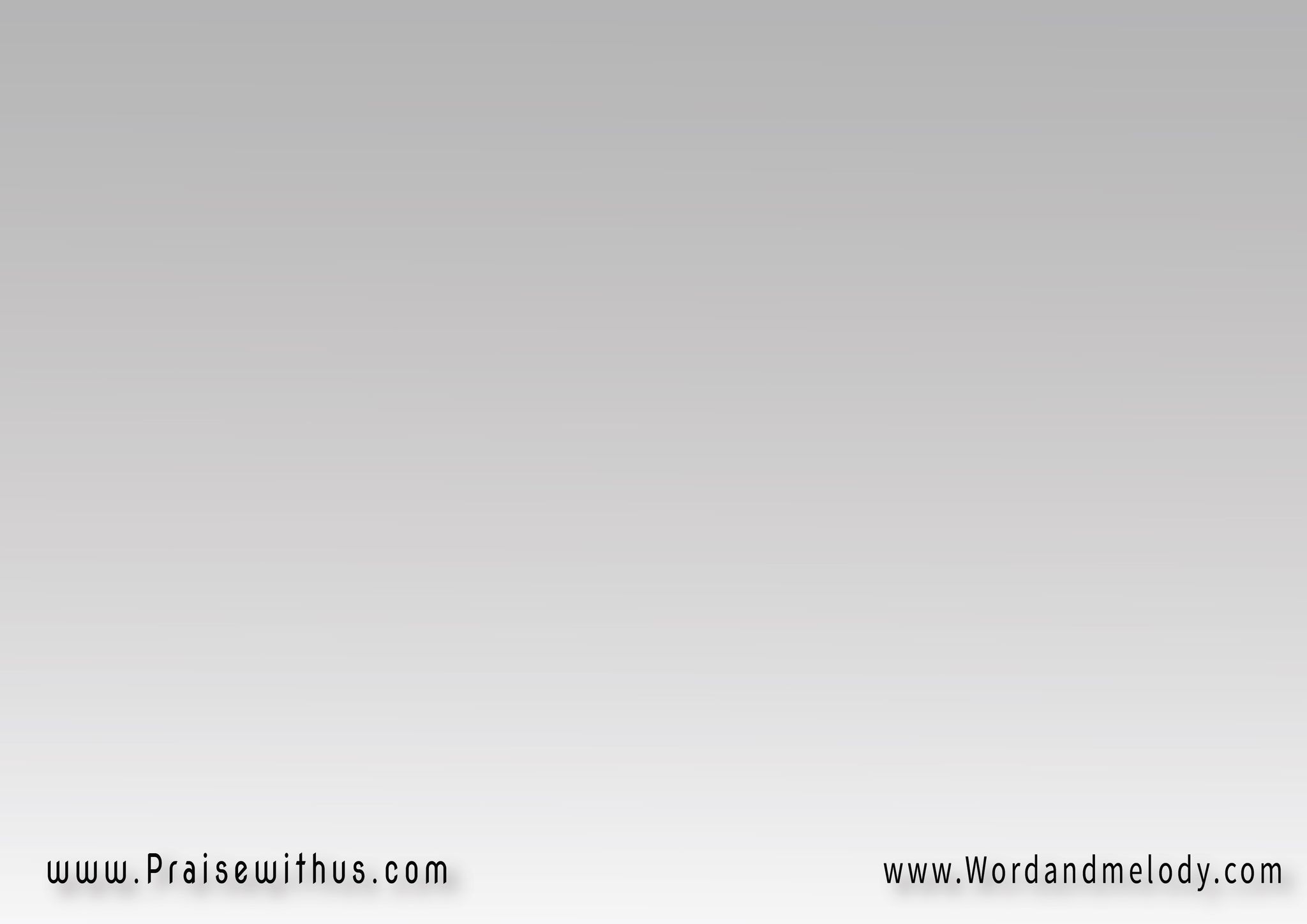 لنستقي مياه، بفرحٍ ورجاءٍ 
من ينابيع النجاةِ 
باسم الرب يسوع
هللويا هللويا هللويا
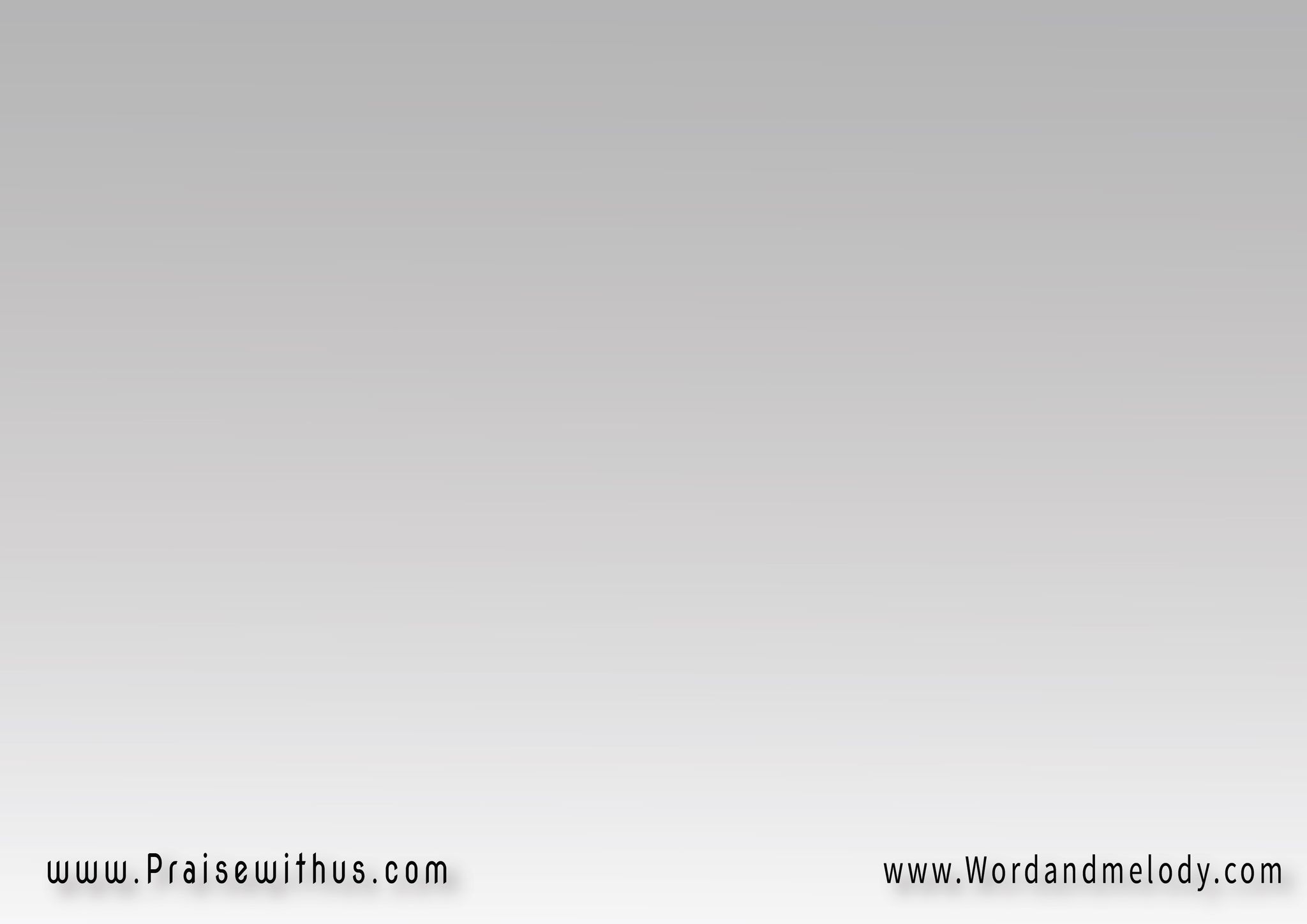 1-
حقاً كلُ آلامِ هذا الزمان 
والدموعِ والأنين والأحزان
لا تقاس بالمجد الذي لنا 
والعتيد أن يُستعلَن فينا
هللويا هللويا هللويا
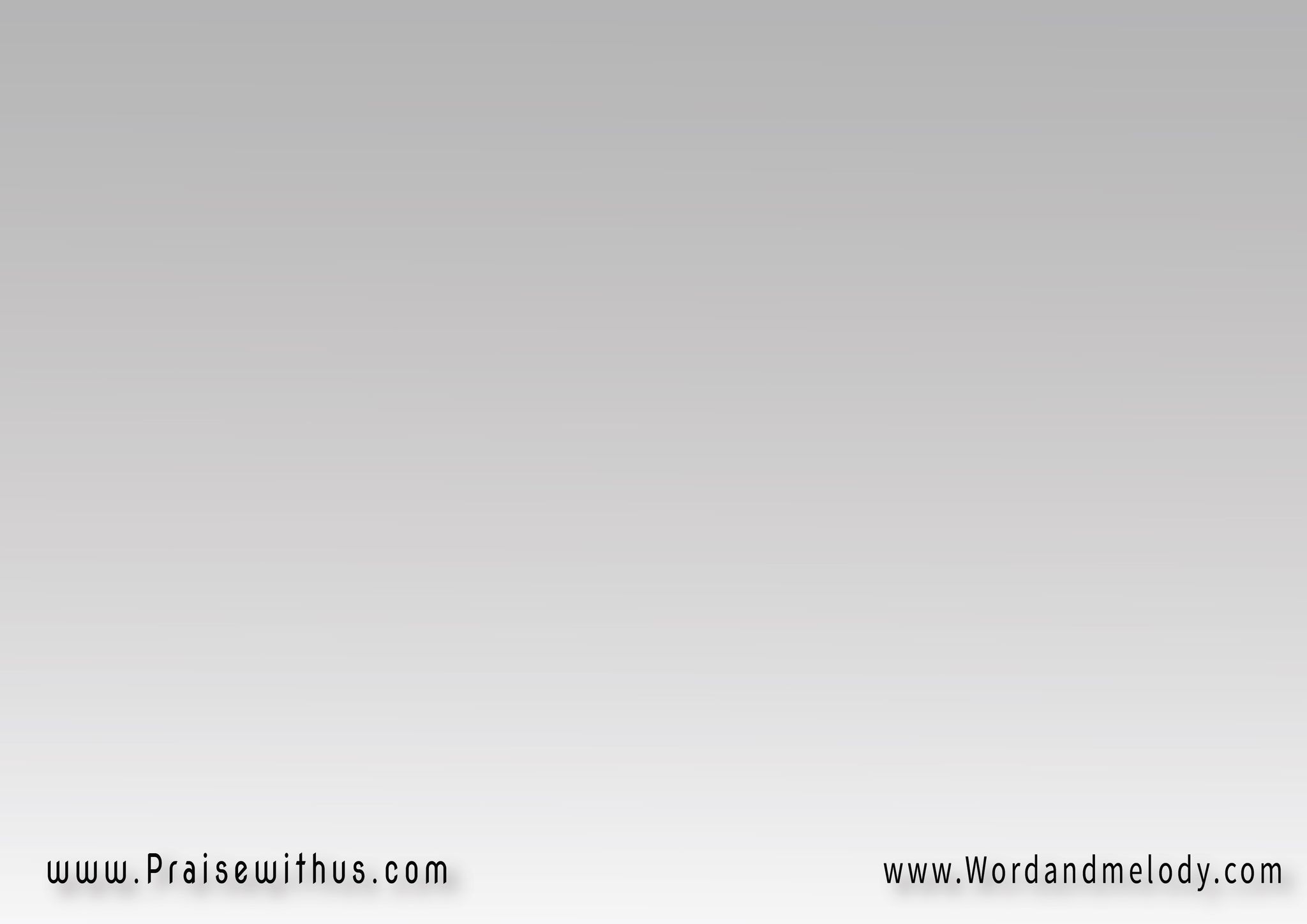 القرار:
هللويا هللويا هللويا 
كُل شعبِ الربِ يفرحُ هللويا
هللويا هللويا هللويا 
كل شعب الرب يهتف هللويا
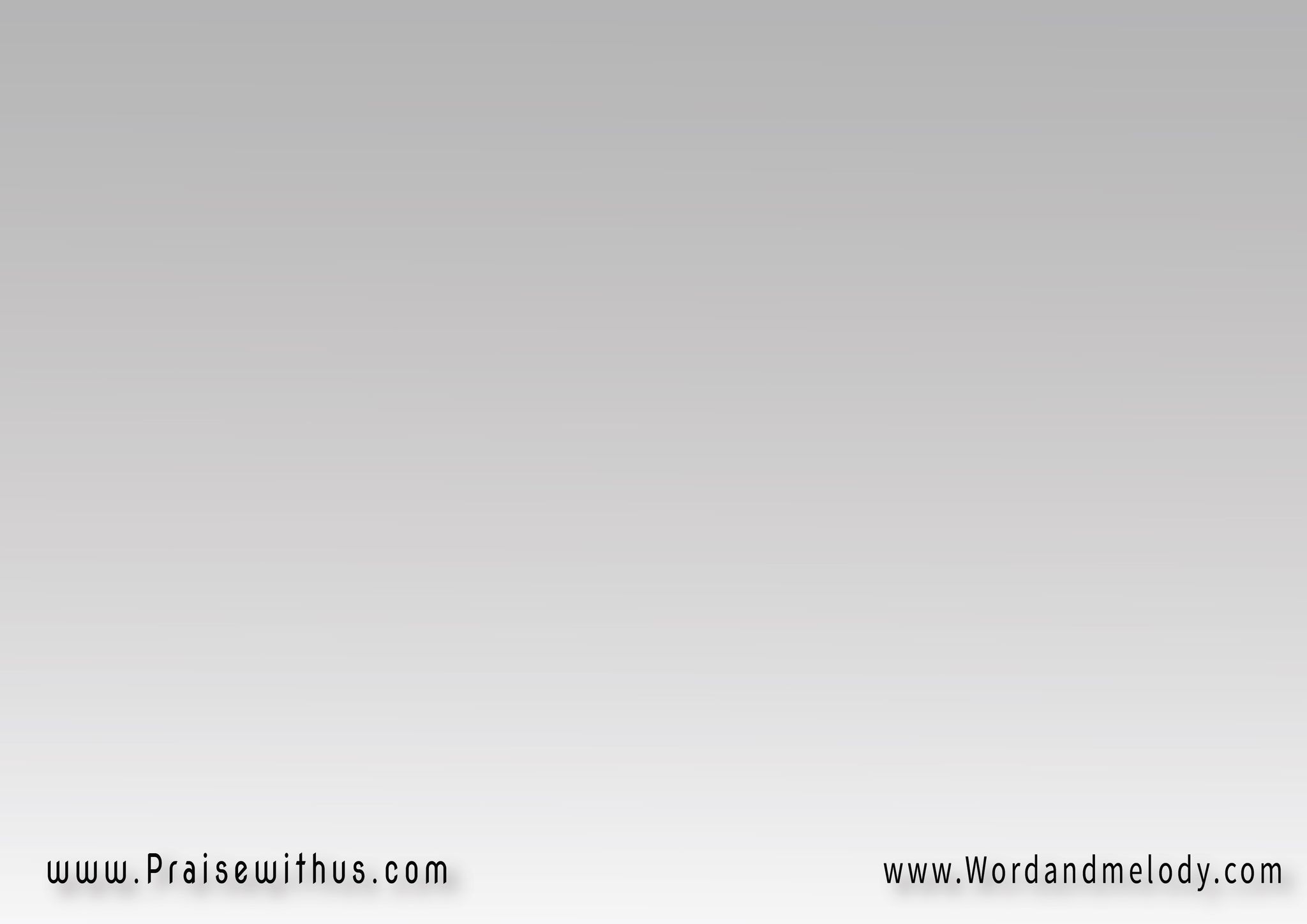 لنستقي مياه، بفرحٍ ورجاءٍ 
من ينابيع النجاةِ 
باسم الرب يسوع
هللويا هللويا هللويا
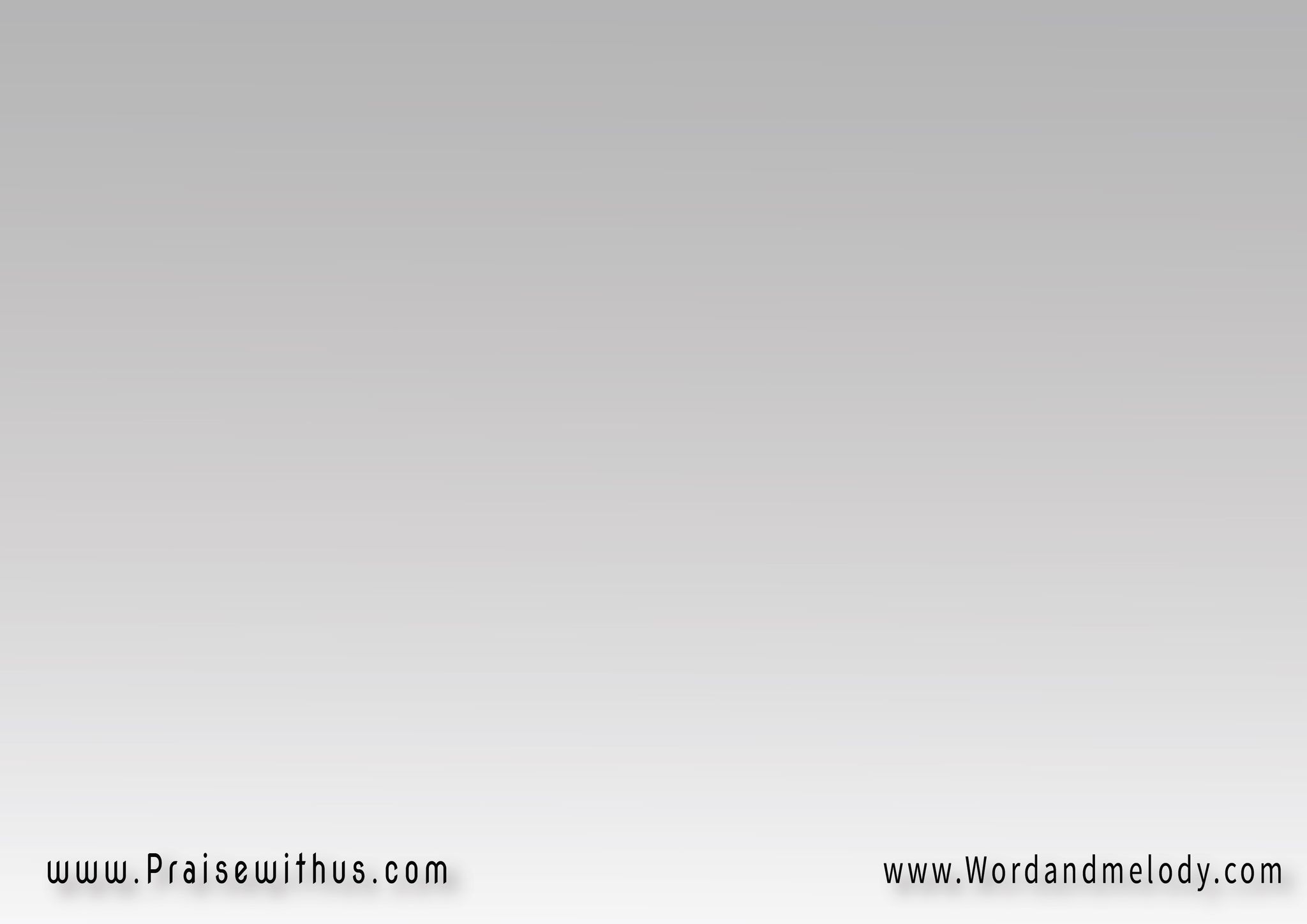 2-
نحن نعلمُ أن كلَ الأشياء 
تعمل معاً للخير كما شاء
للذين عاشوا في المحبة 
المدعوينَ بحسب قصدِه
هللويا هللويا هللويا
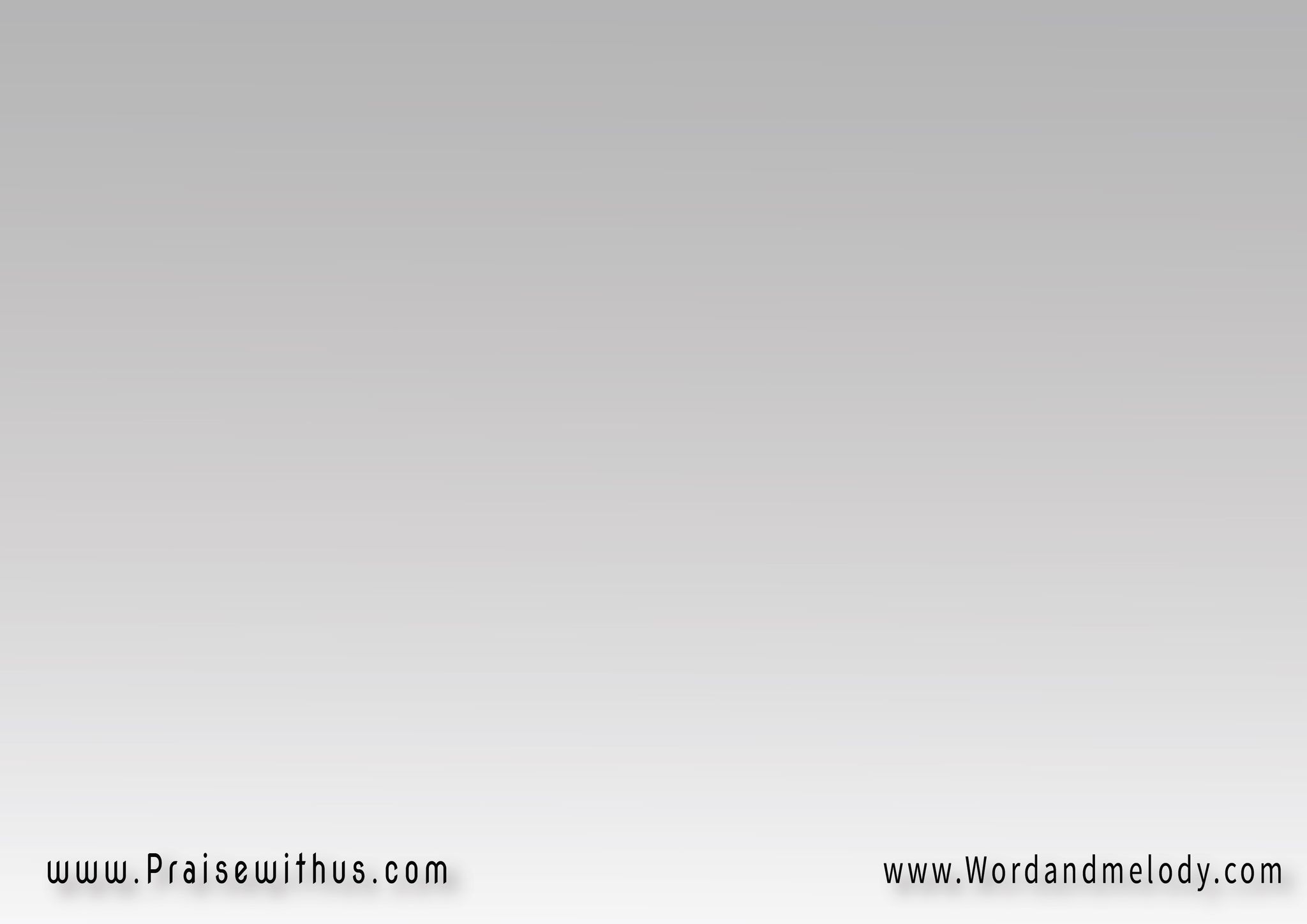 القرار:
هللويا هللويا هللويا 
كُل شعبِ الربِ يفرحُ هللويا
هللويا هللويا هللويا 
كل شعب الرب يهتف هللويا
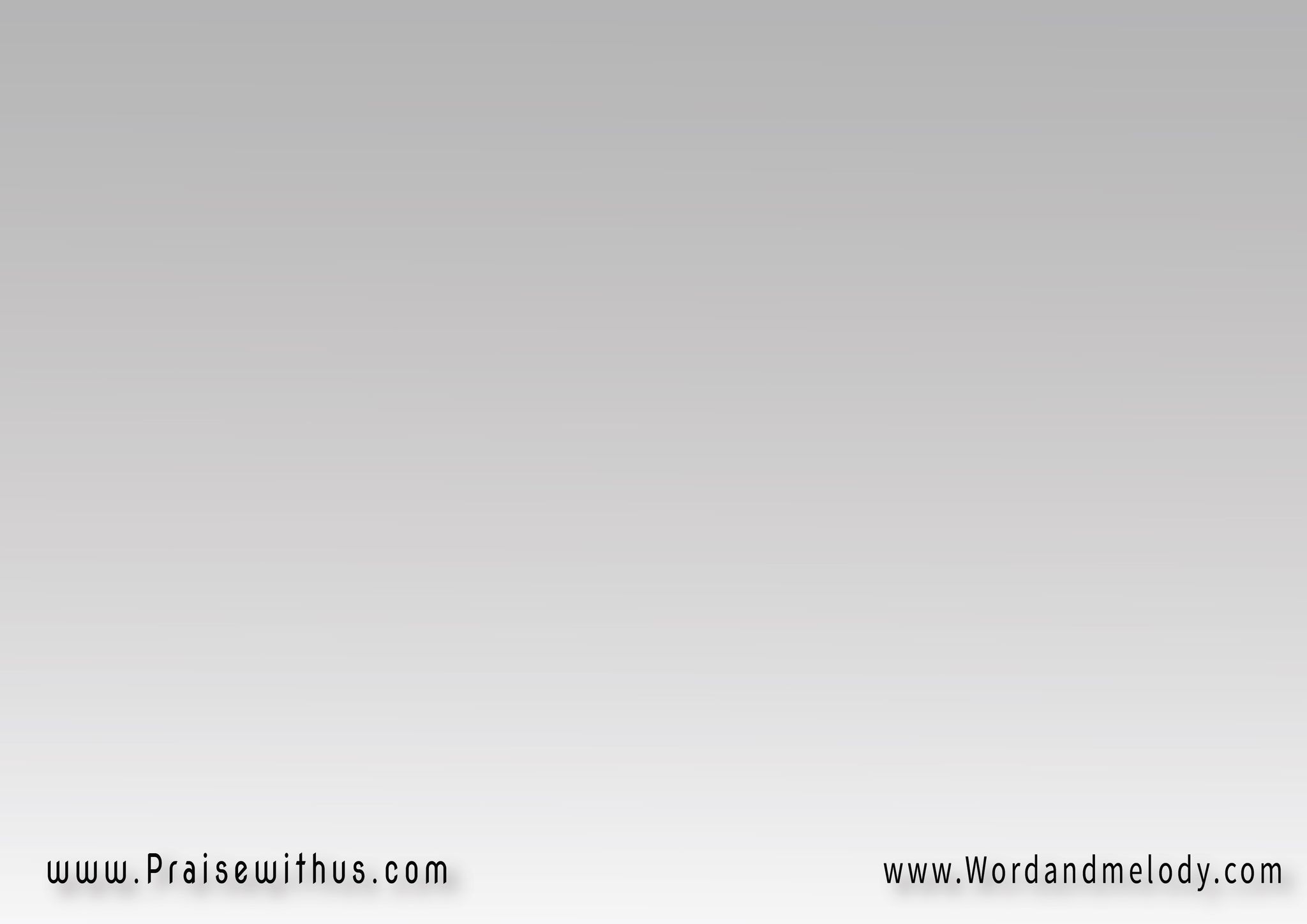 لنستقي مياه، بفرحٍ ورجاءٍ 
من ينابيع النجاةِ 
باسم الرب يسوع
هللويا هللويا هللويا
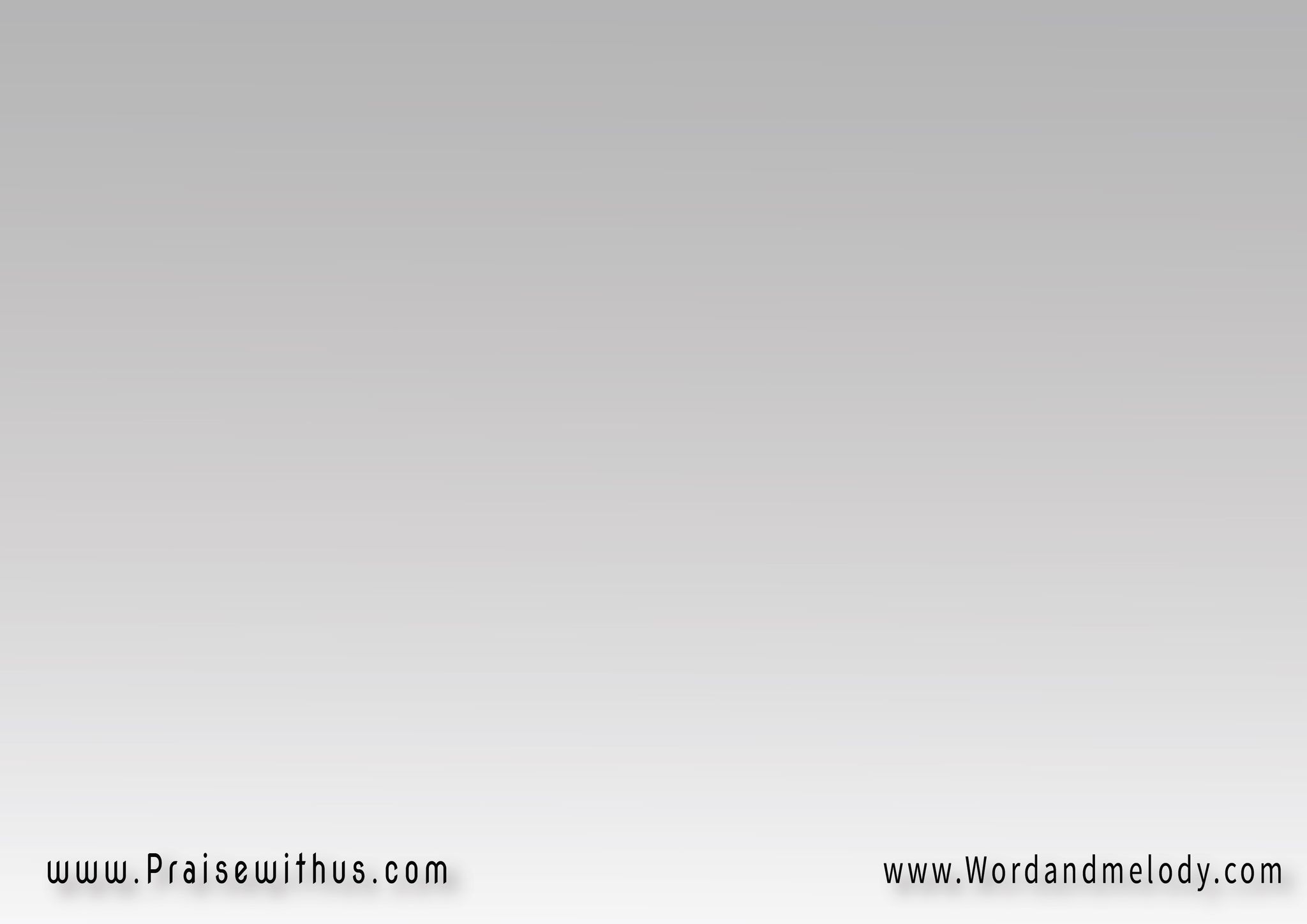 3-
أي شَيءٍ يقدرُ أن يفصلنا 
عن محبة المسيح لنا؟
هل شدائدٌ أم ضيقٌ أم اضطهادٌ؟ 
وهي لمحبيه دربُ الأمجادِ
هللويا هللويا هللويا
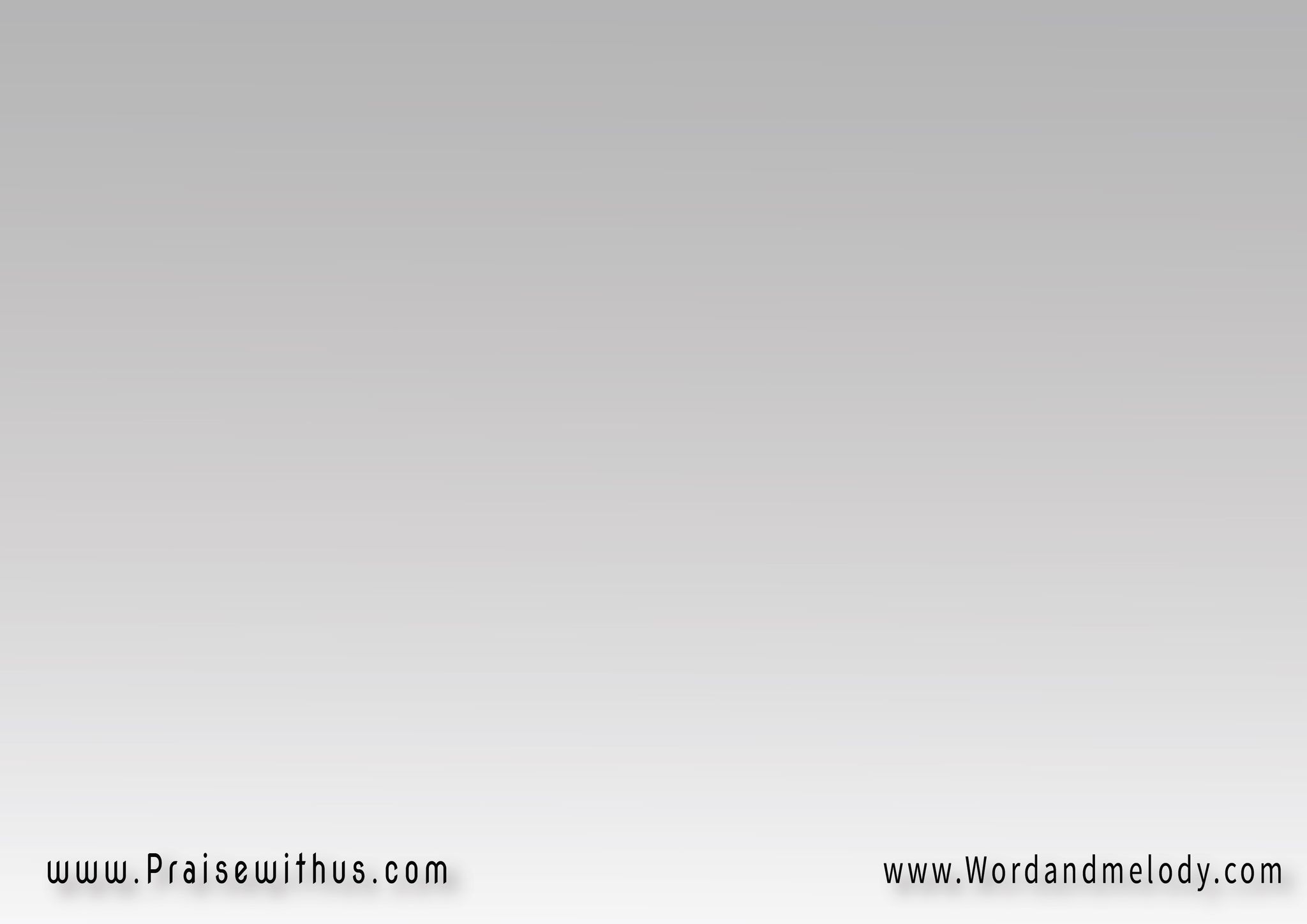 القرار:
هللويا هللويا هللويا 
كُل شعبِ الربِ يفرحُ هللويا
هللويا هللويا هللويا 
كل شعب الرب يهتف هللويا
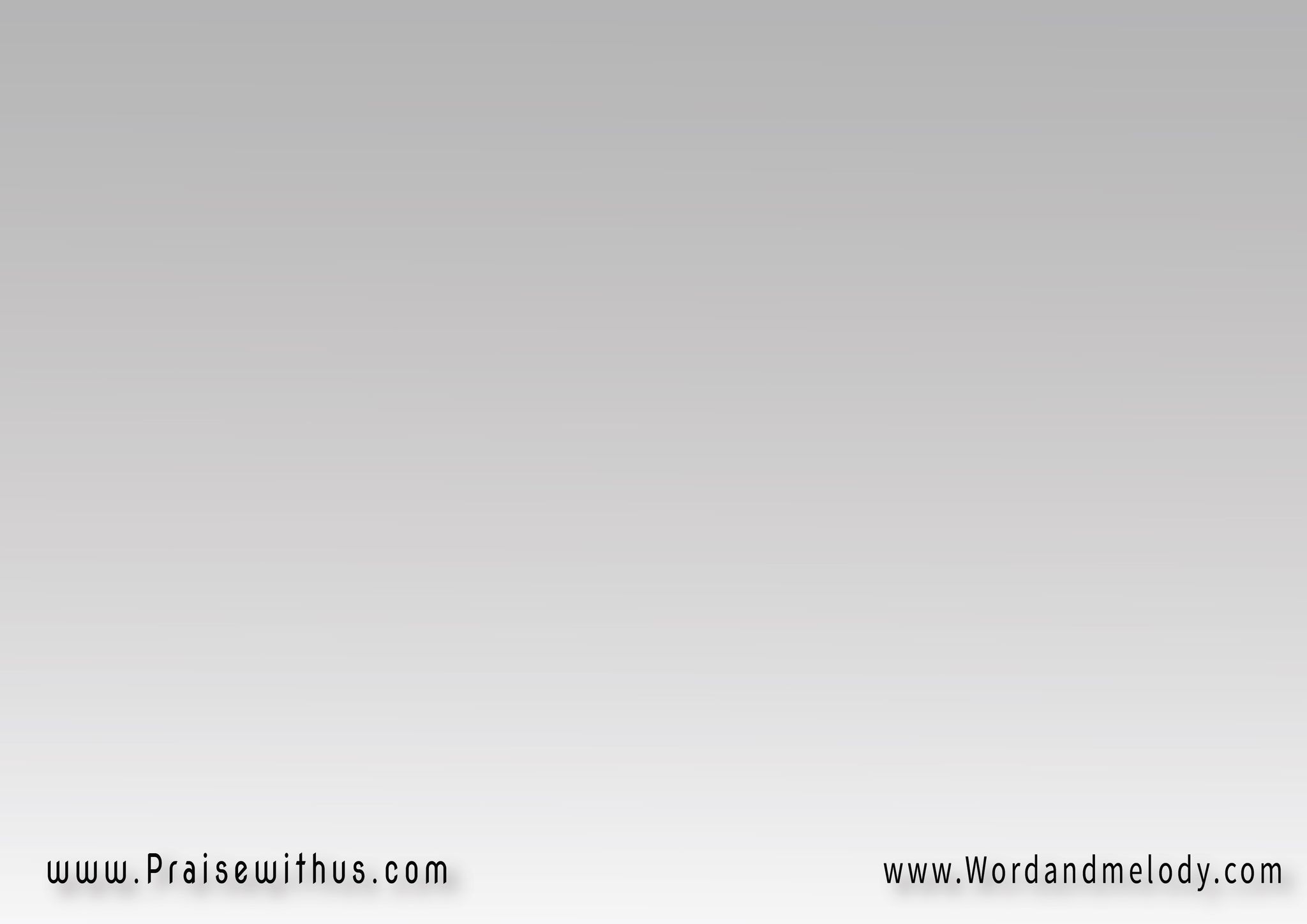 لنستقي مياه، بفرحٍ ورجاءٍ 
من ينابيع النجاةِ 
باسم الرب يسوع
هللويا هللويا هللويا
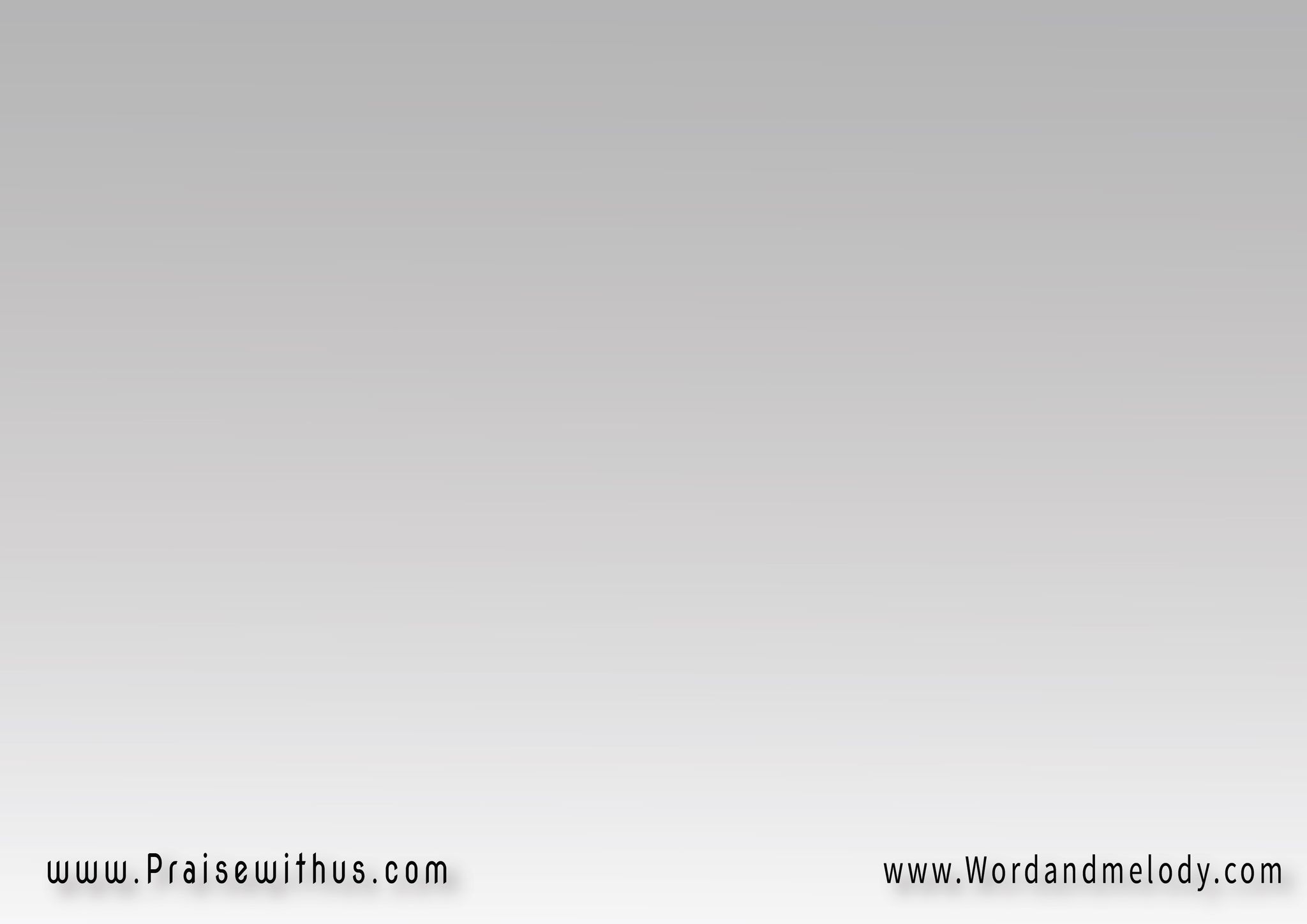 4-
أي شَيءٍ يقدرُ أن يفصلنا 
عن محبة المسيح لنا؟
هل شدائدٌ أم ضيقٌ أم اضطهادٌ؟ 
وهي لمحبيه دربُ الأمجادِ
هللويا هللويا هللويا
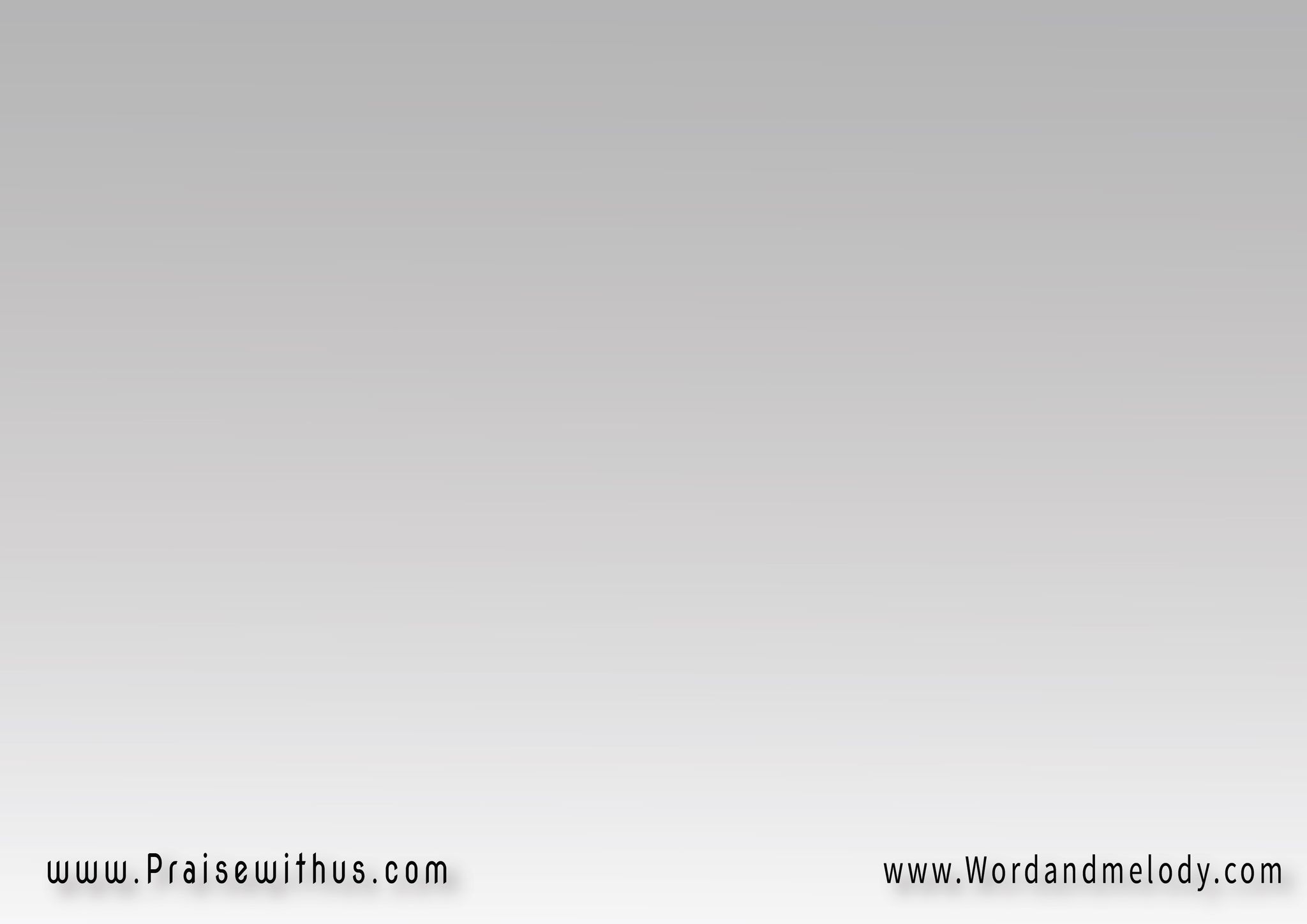 القرار:
هللويا هللويا هللويا 
كُل شعبِ الربِ يفرحُ هللويا
هللويا هللويا هللويا 
كل شعب الرب يهتف هللويا
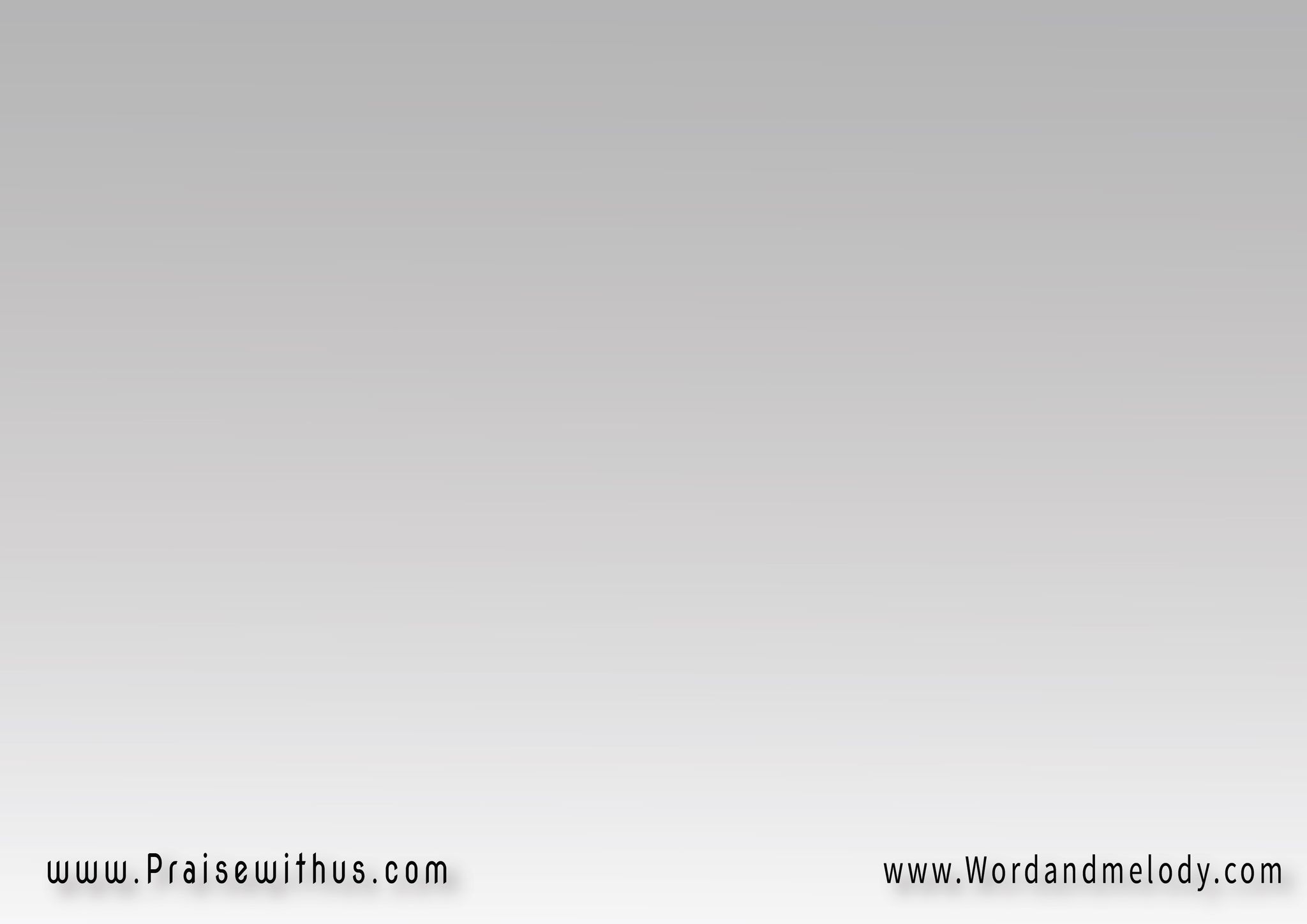 لنستقي مياه، بفرحٍ ورجاءٍ 
من ينابيع النجاةِ 
باسم الرب يسوع
هللويا هللويا هللويا
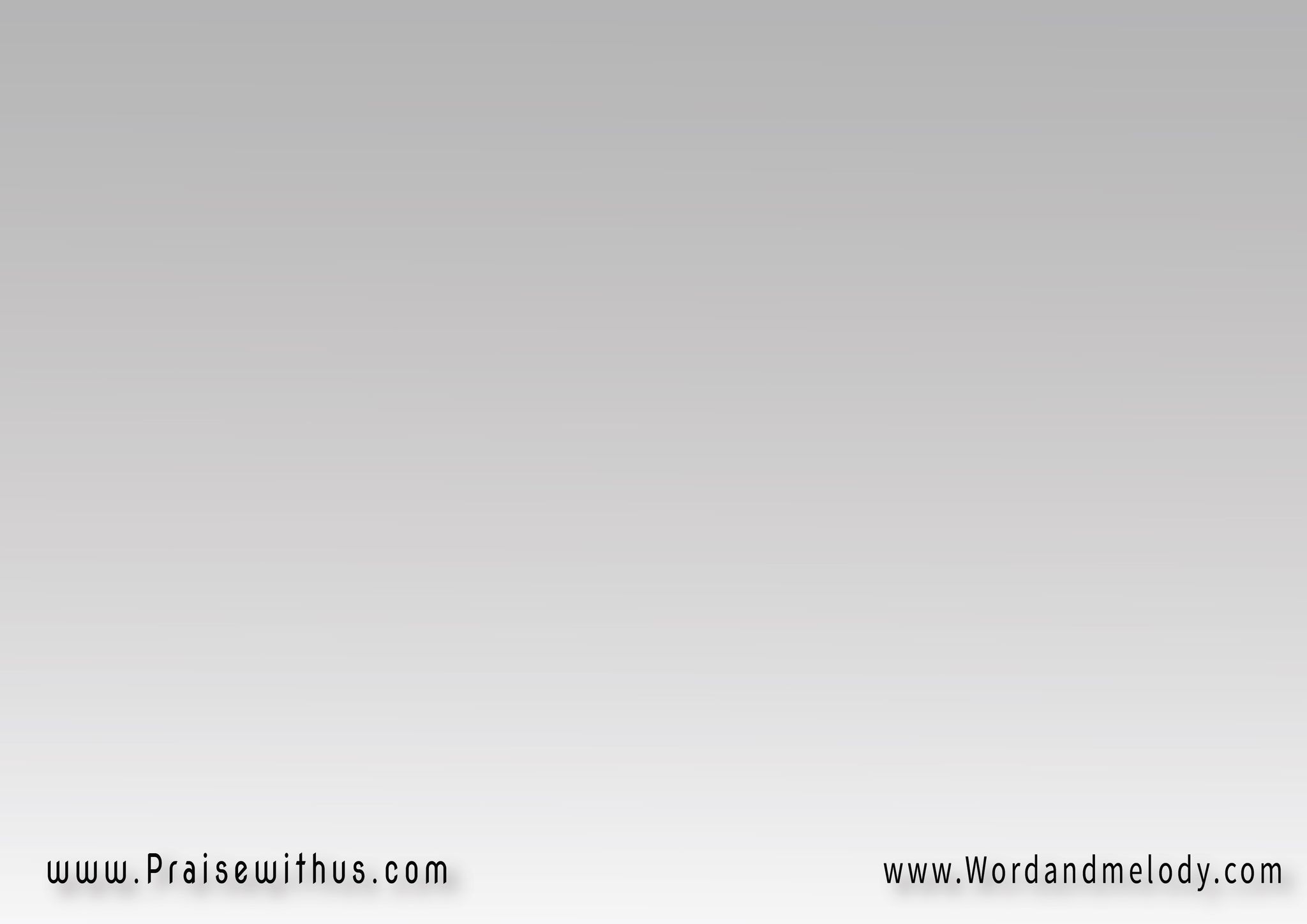 5-
وقريبا سيأتي الربُ يسوع 
وهو الذي يمسح كلَ الدموعِ
الروح والعروس يقولان: تعال 
ومن يسمع فليقل: آمين تعال
هللويا هللويا هللويا
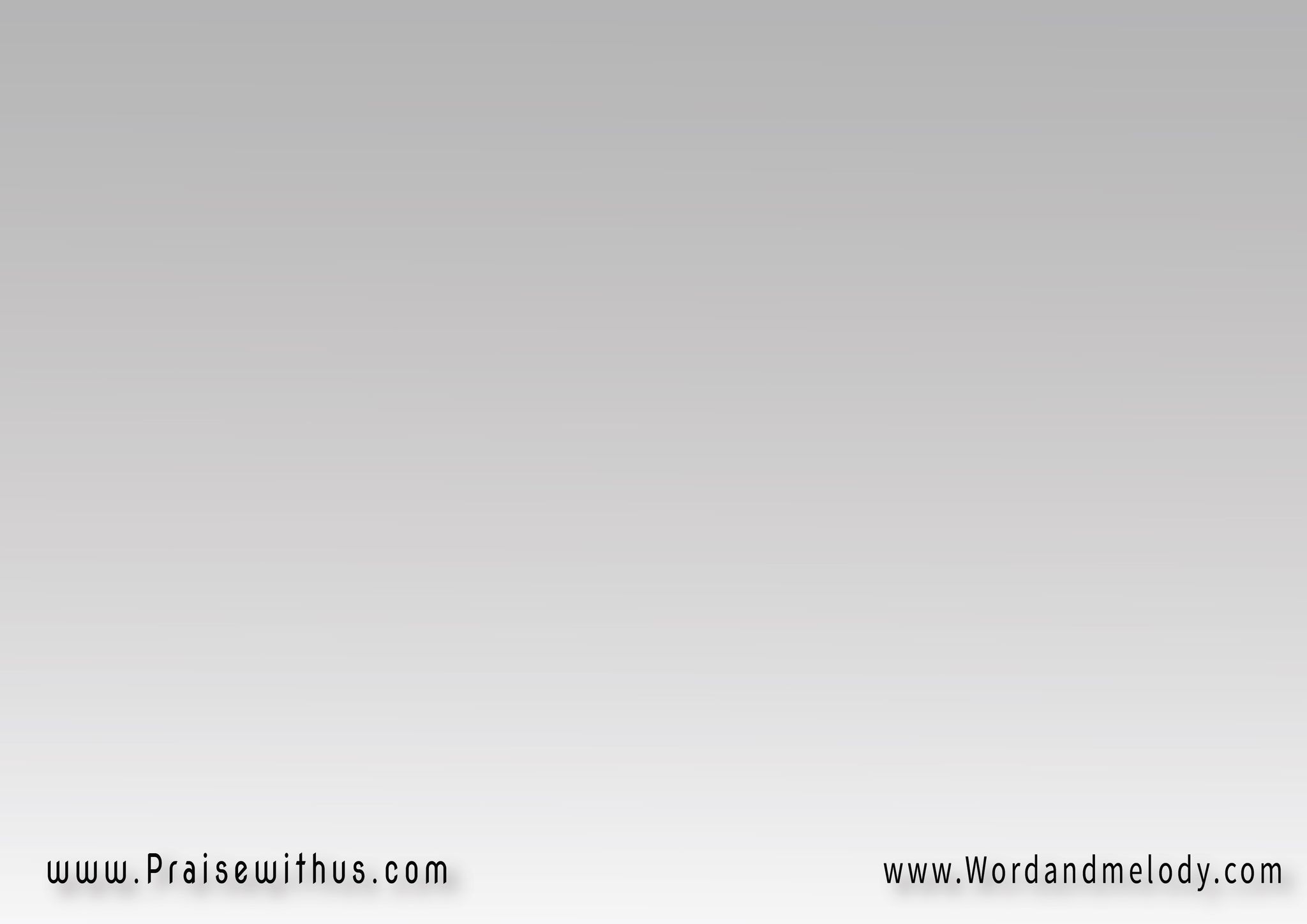 القرار:
هللويا هللويا هللويا 
كُل شعبِ الربِ يفرحُ هللويا
هللويا هللويا هللويا 
كل شعب الرب يهتف هللويا
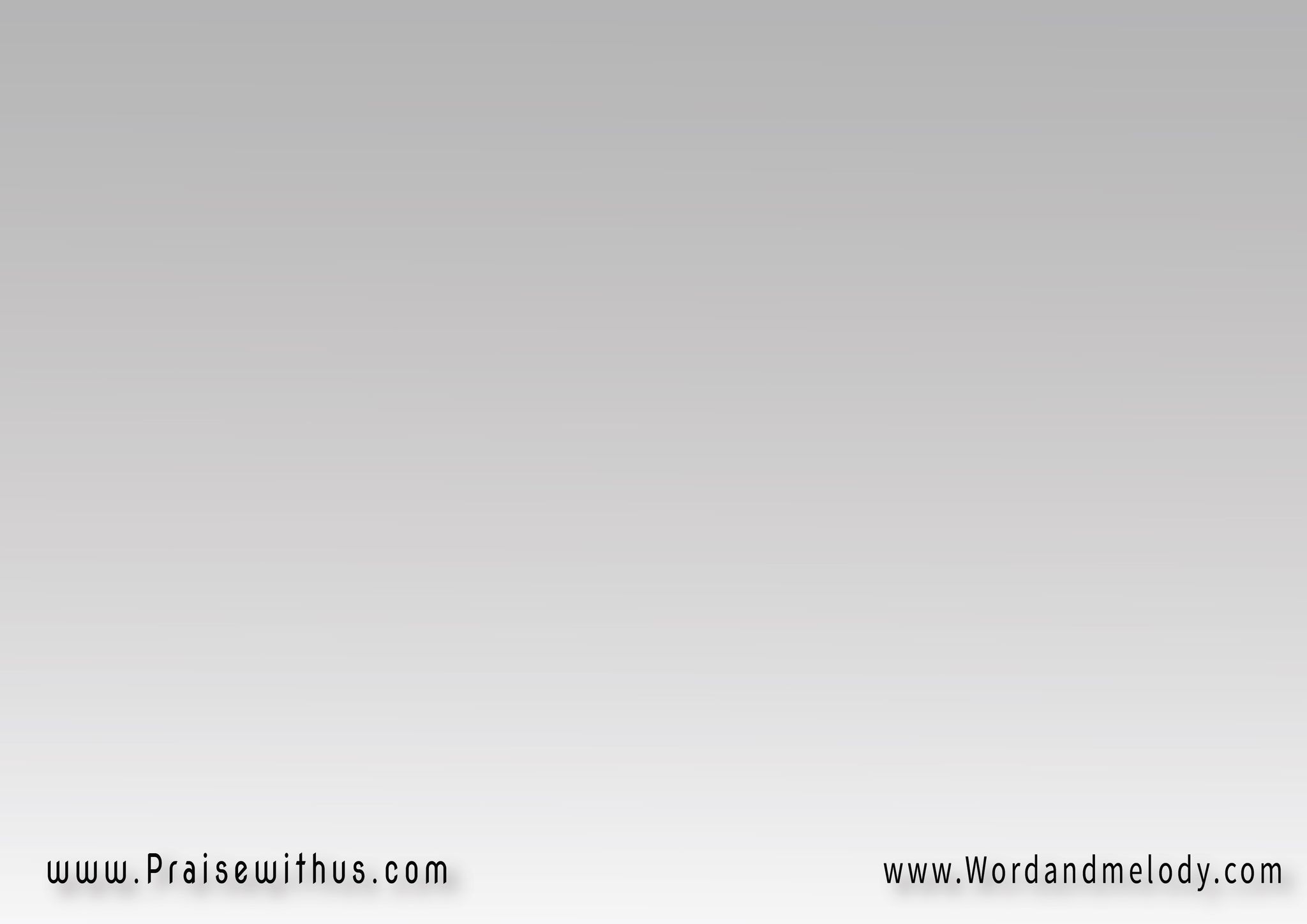 لنستقي مياه، بفرحٍ ورجاءٍ 
من ينابيع النجاةِ 
باسم الرب يسوع
هللويا هللويا هللويا
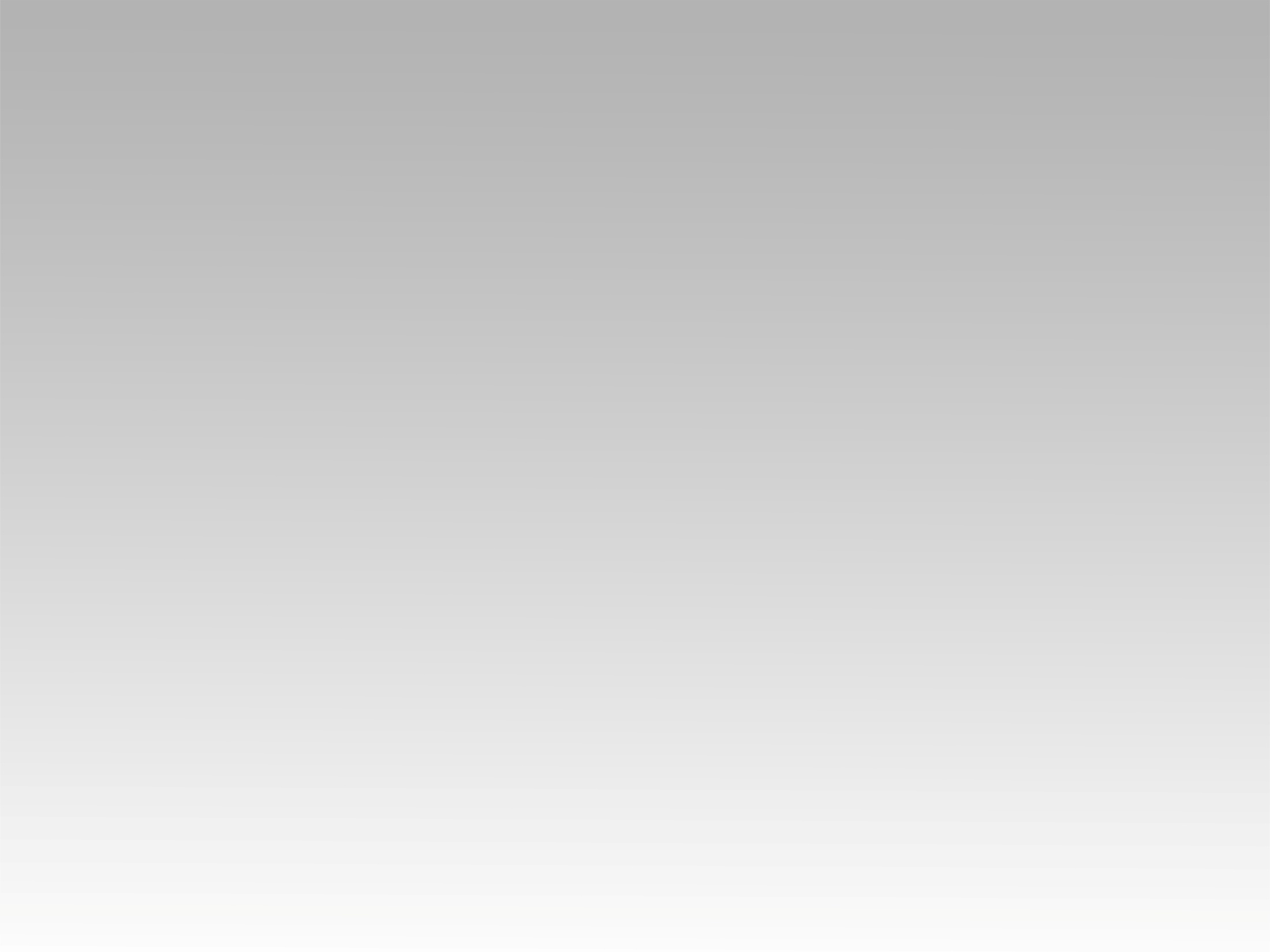 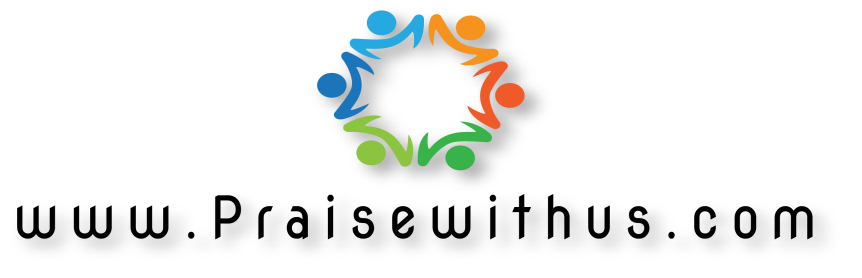